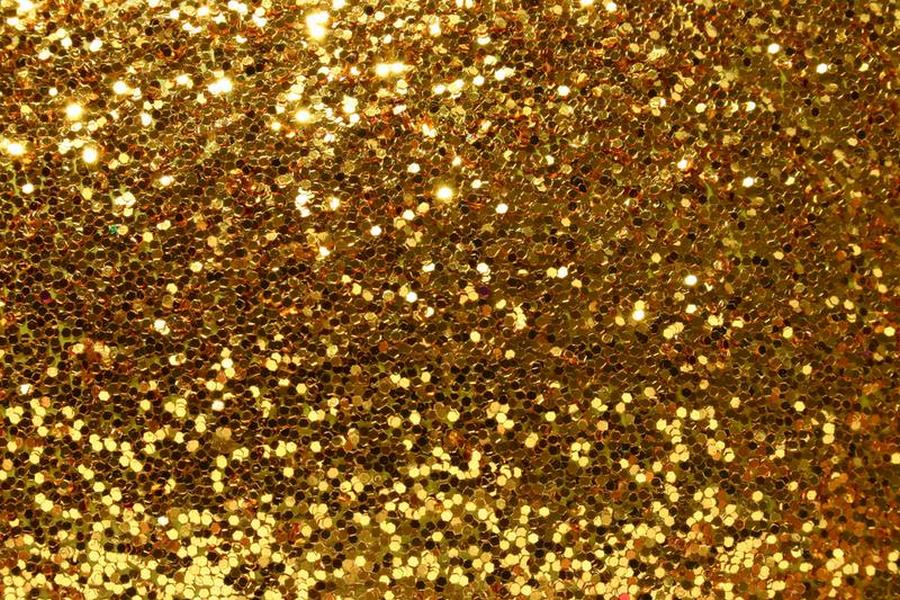 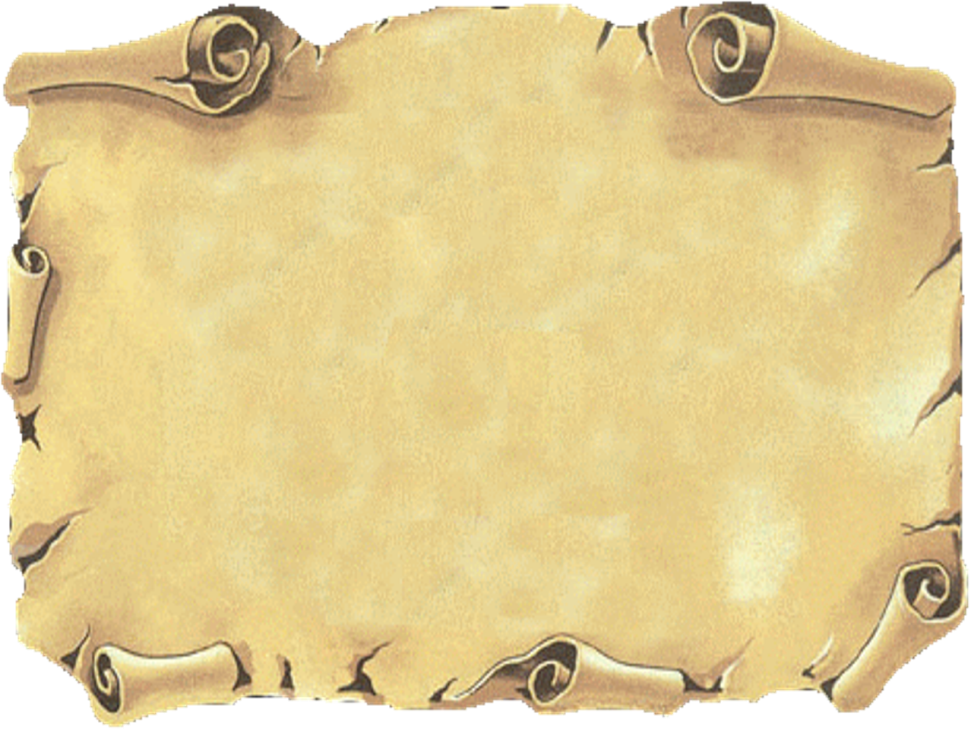 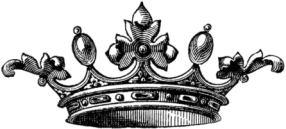 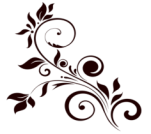 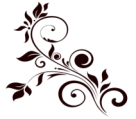 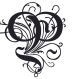 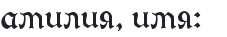 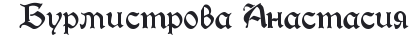 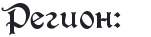 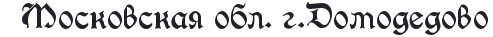 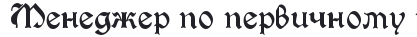 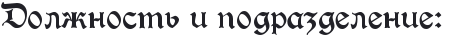 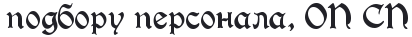 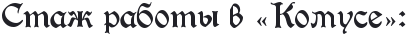 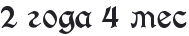 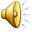 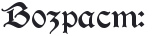 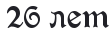 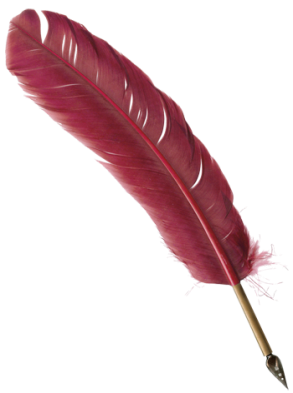 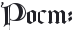 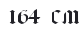 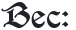 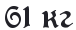 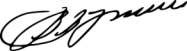 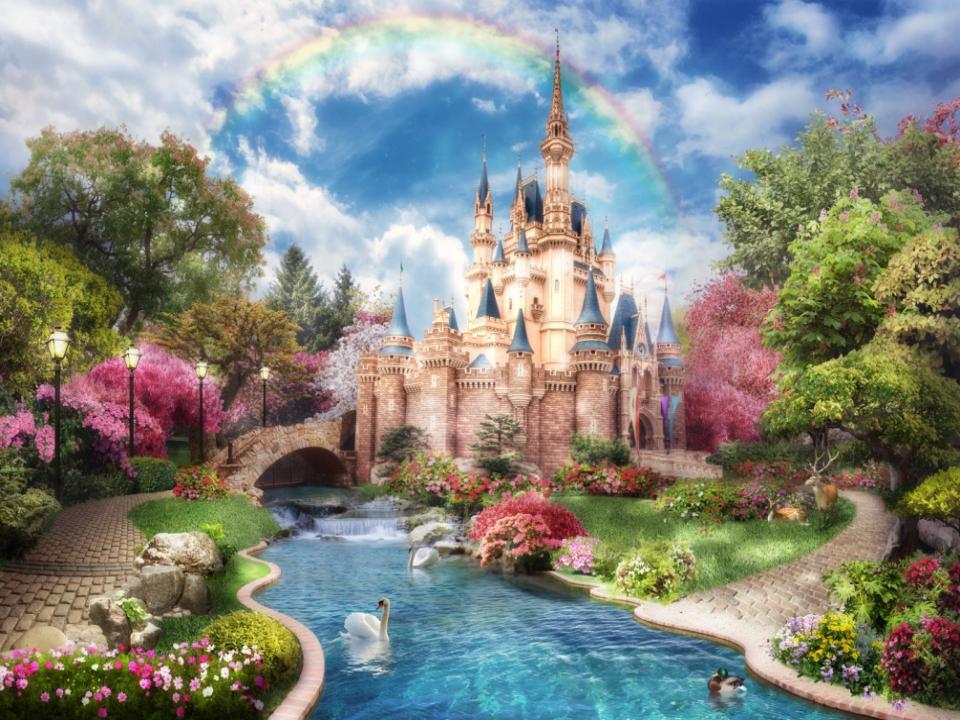 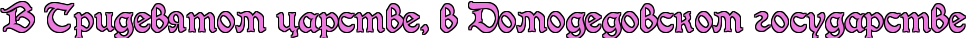 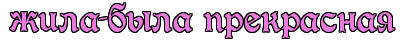 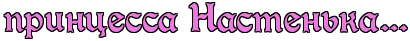 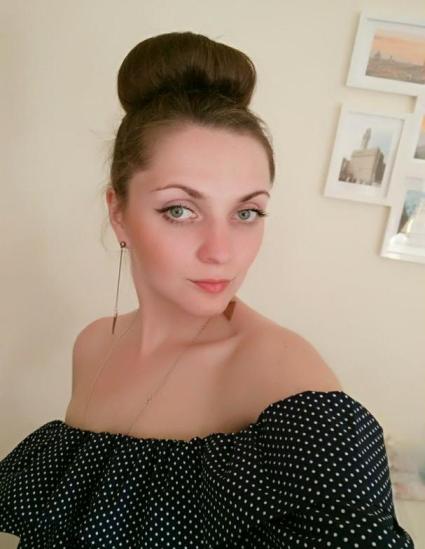 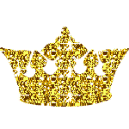 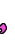 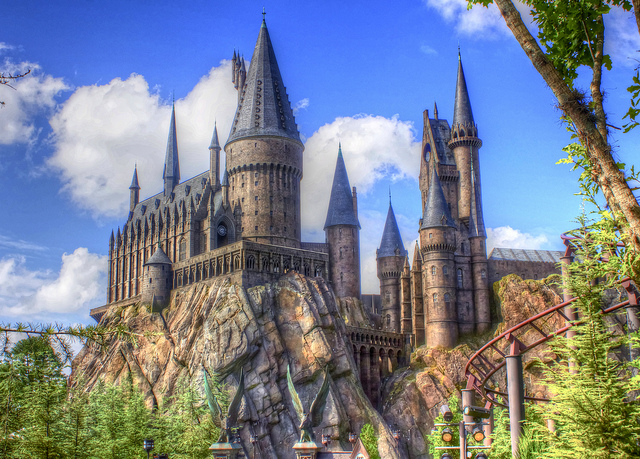 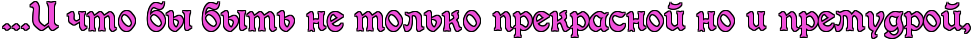 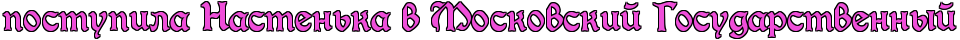 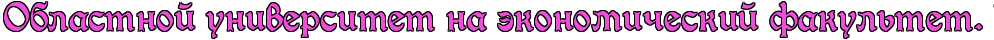 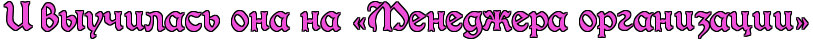 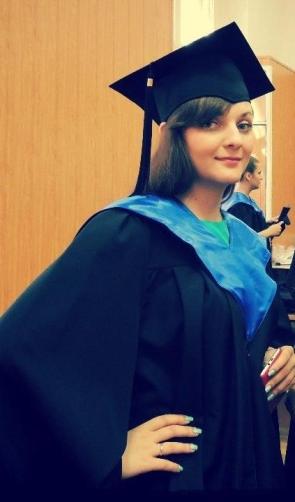 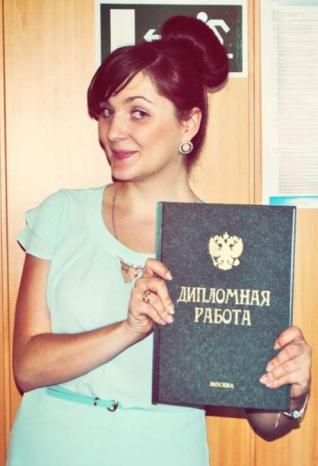 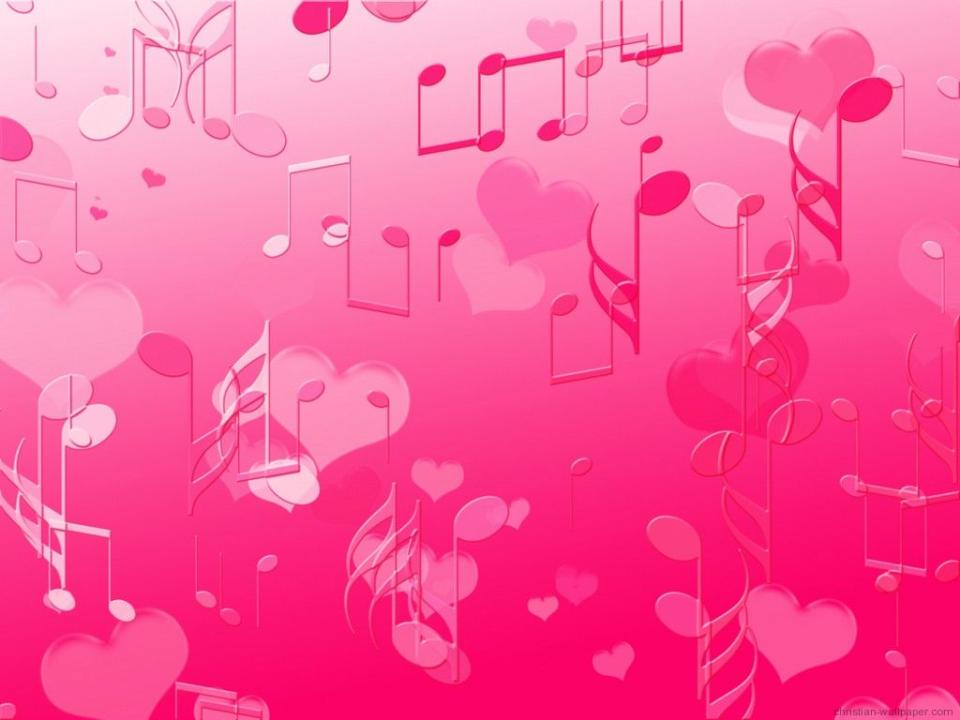 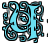 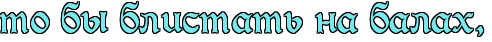 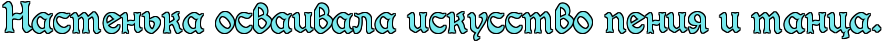 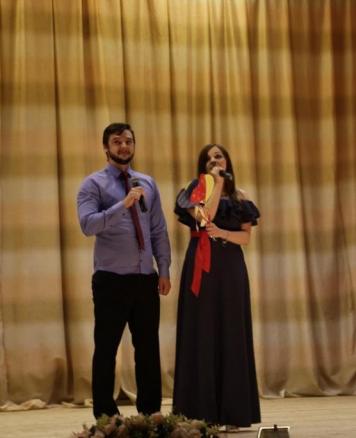 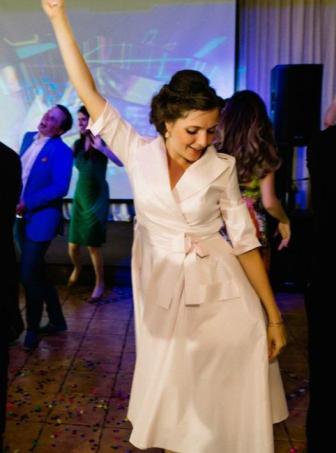 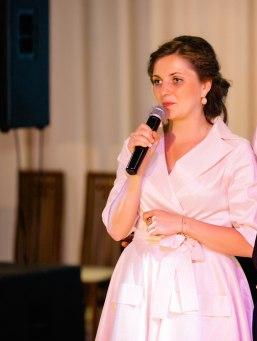 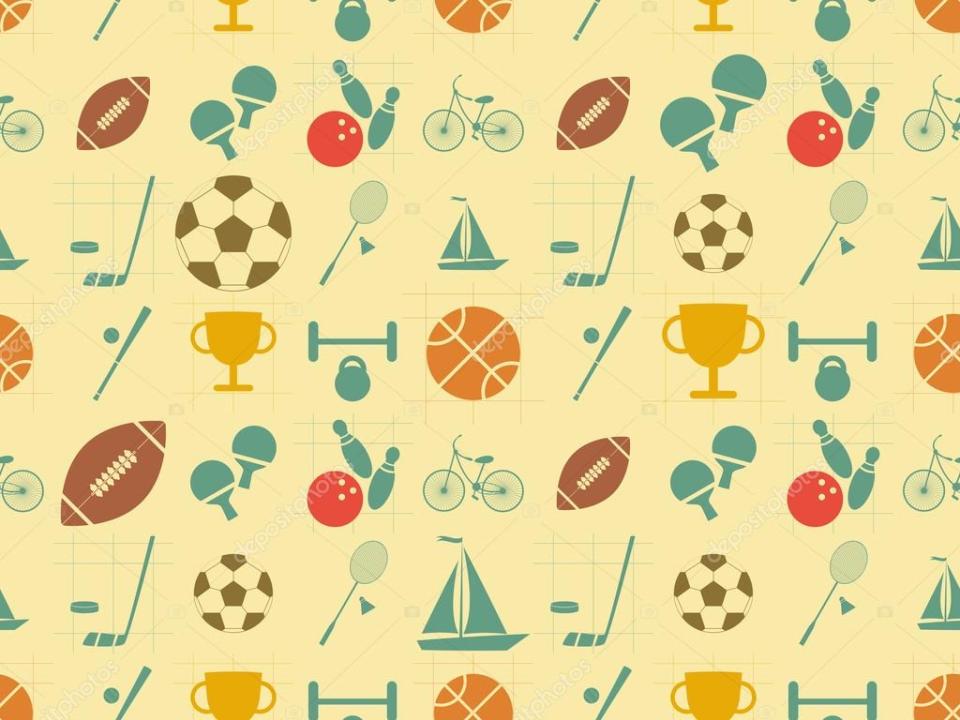 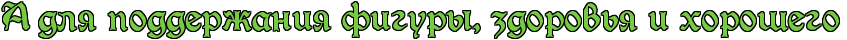 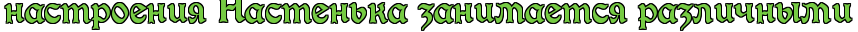 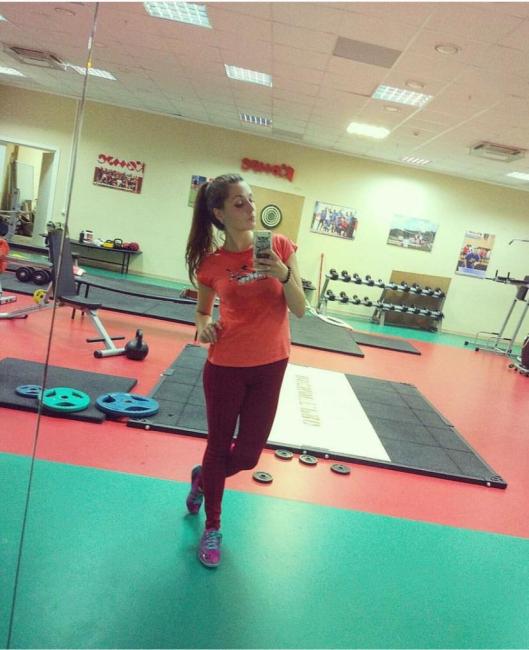 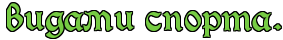 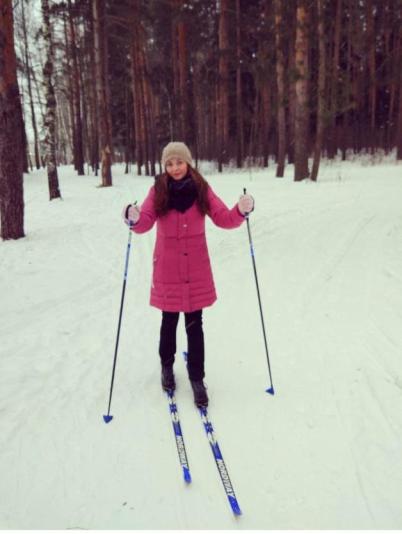 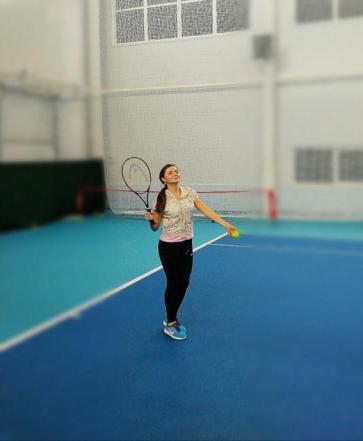 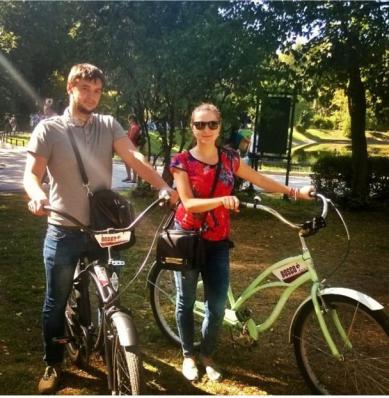 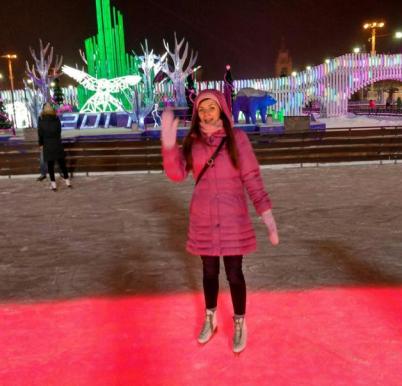 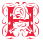 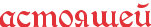 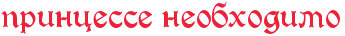 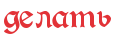 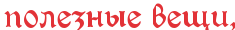 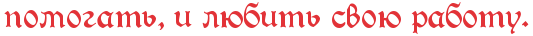 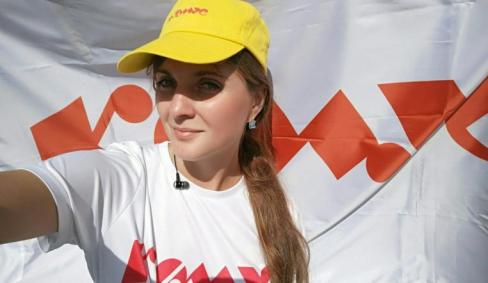 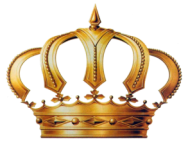 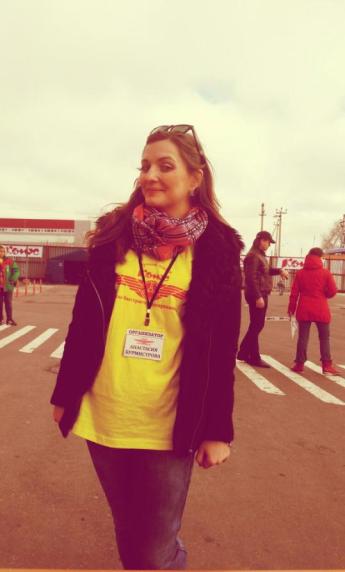 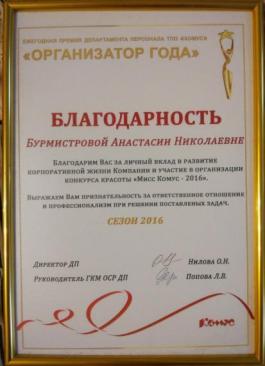 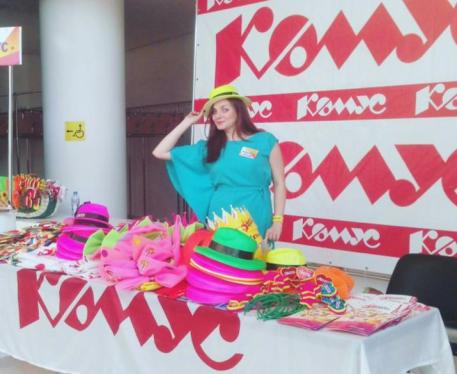 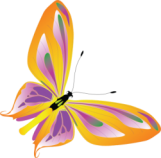 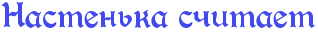 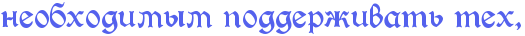 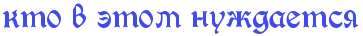 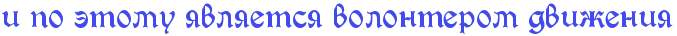 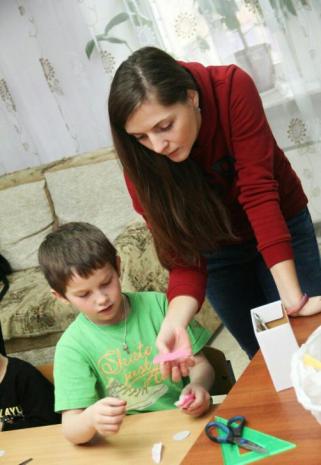 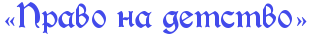 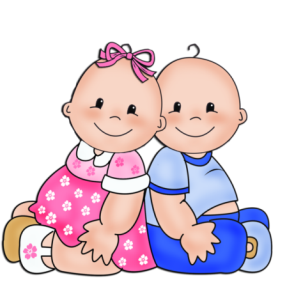 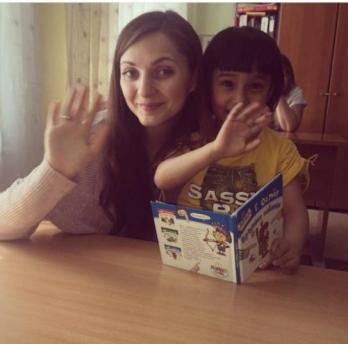 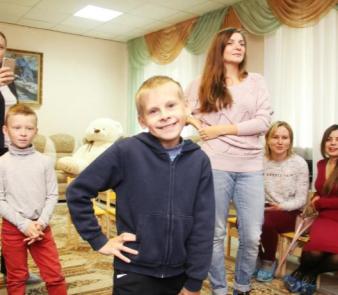 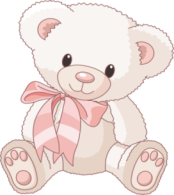 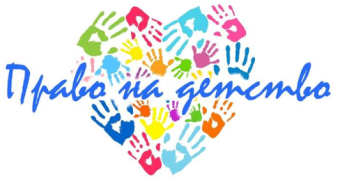 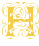 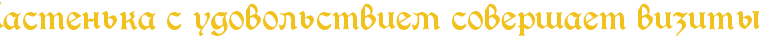 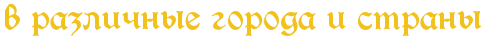 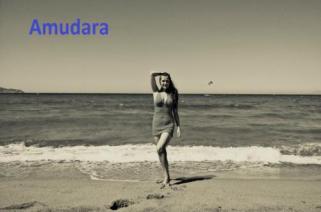 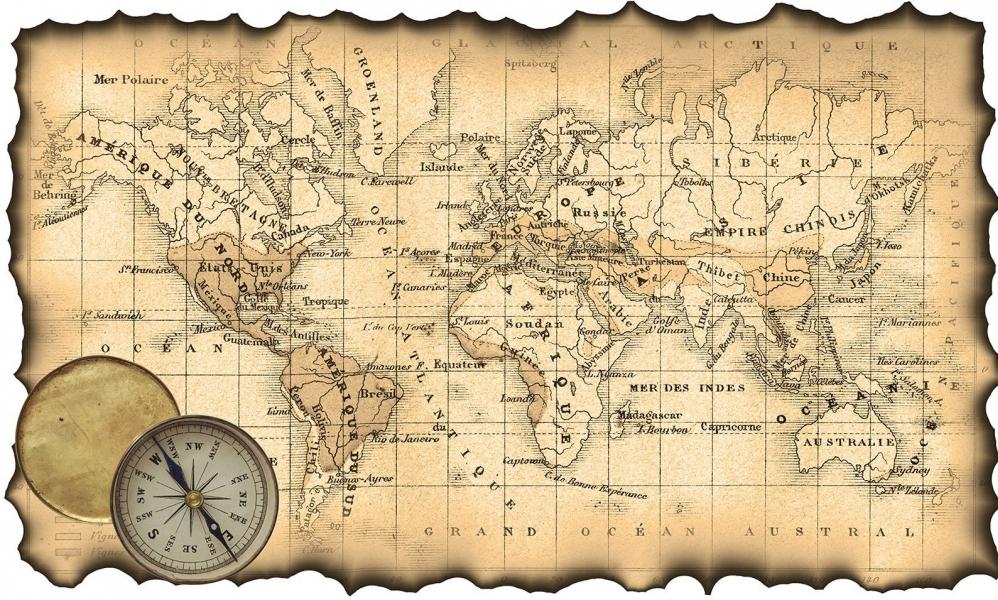 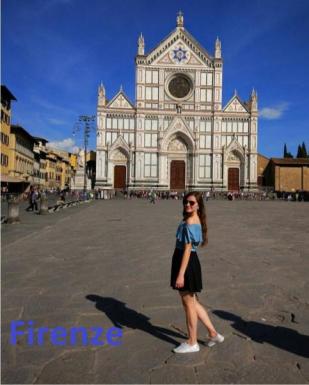 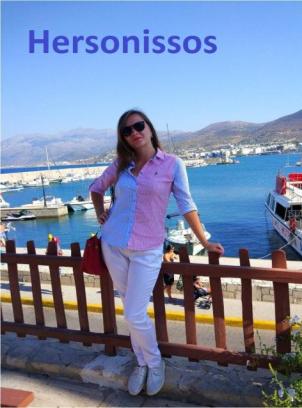 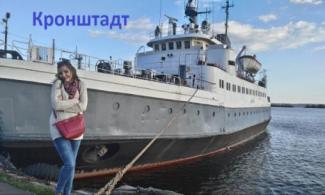 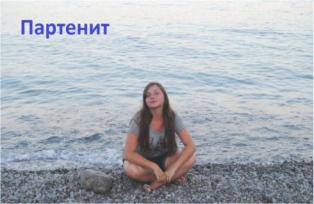 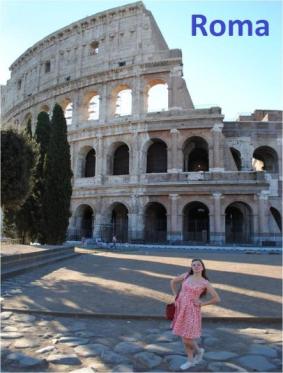 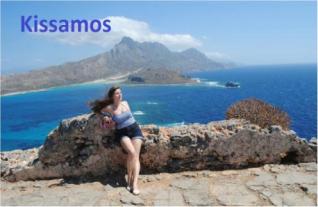 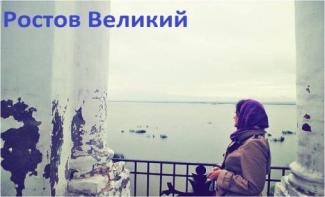 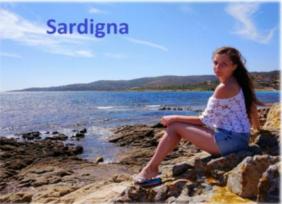 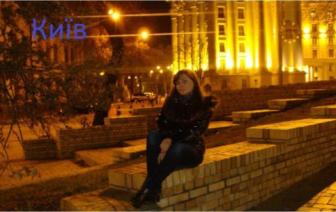 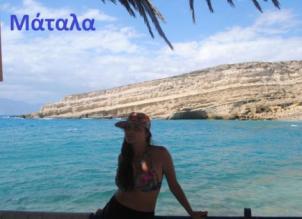 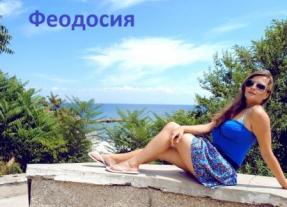 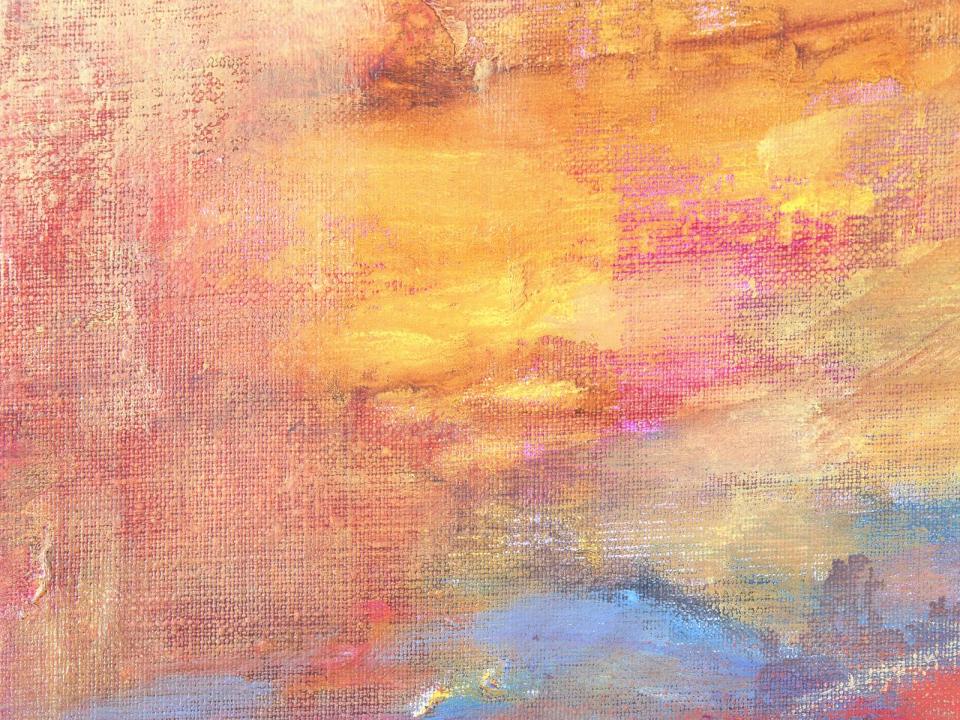 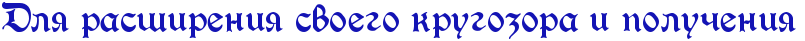 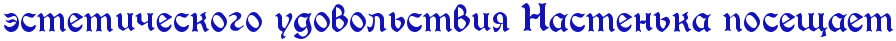 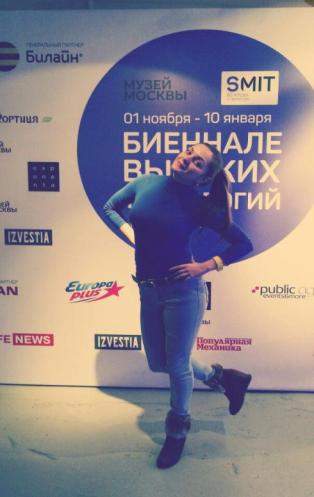 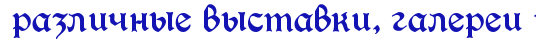 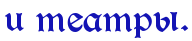 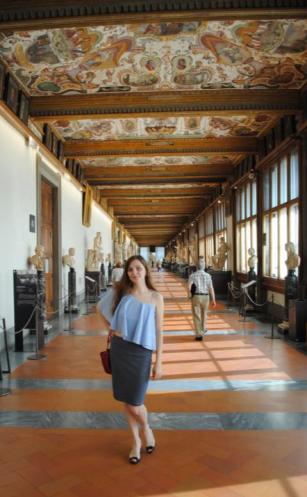 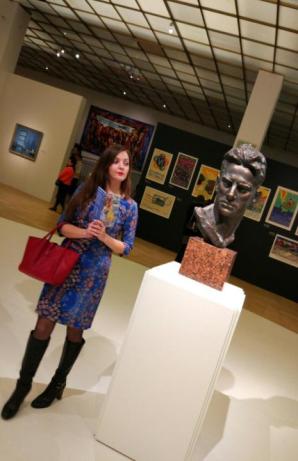 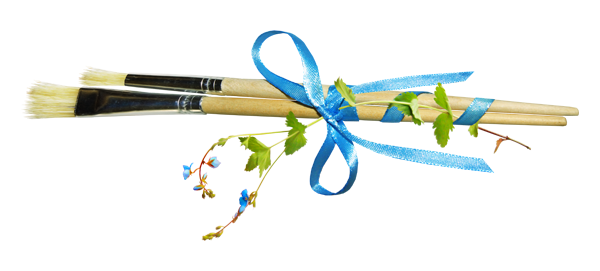 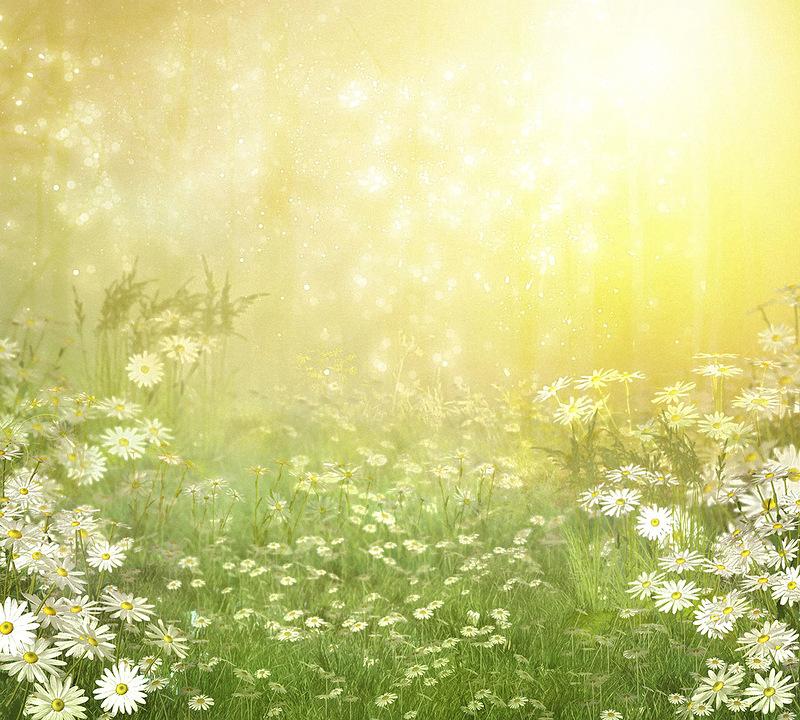 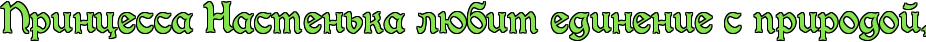 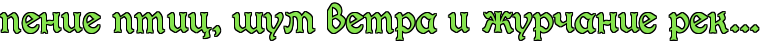 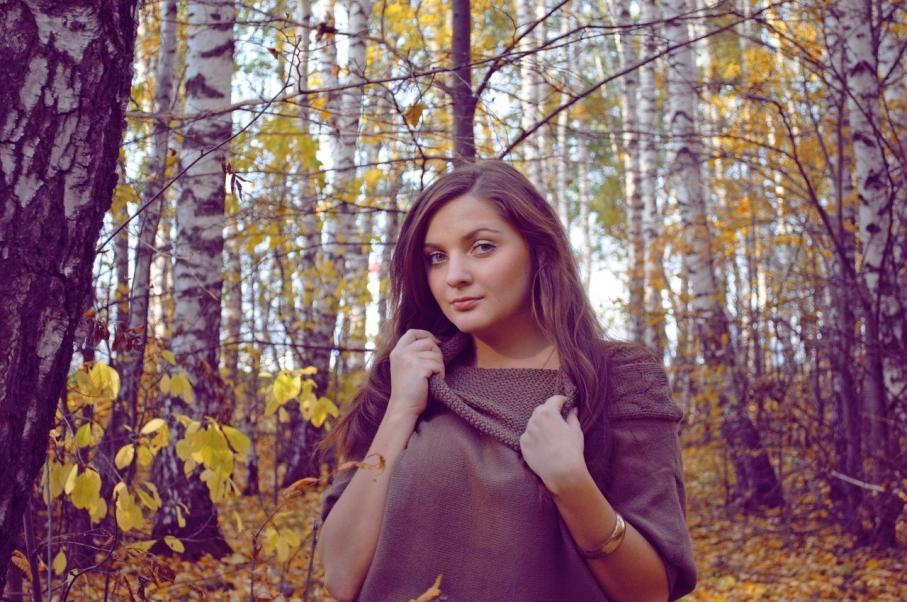 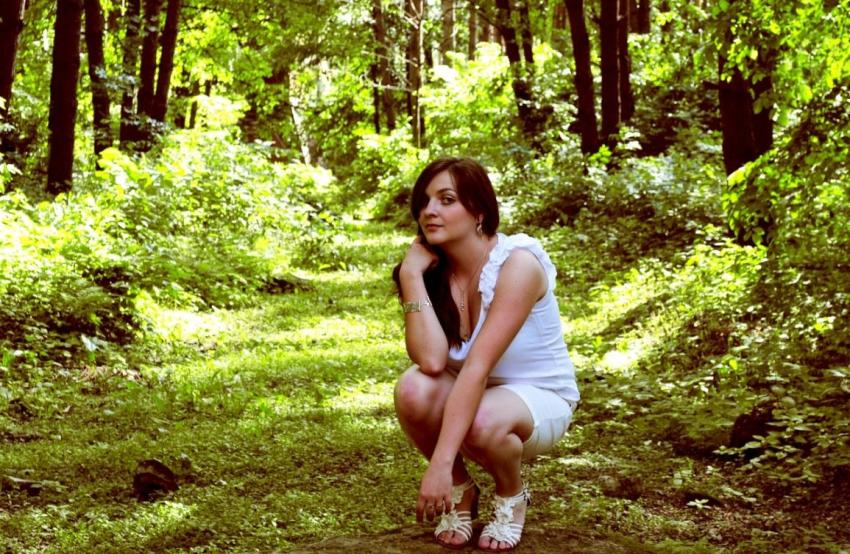 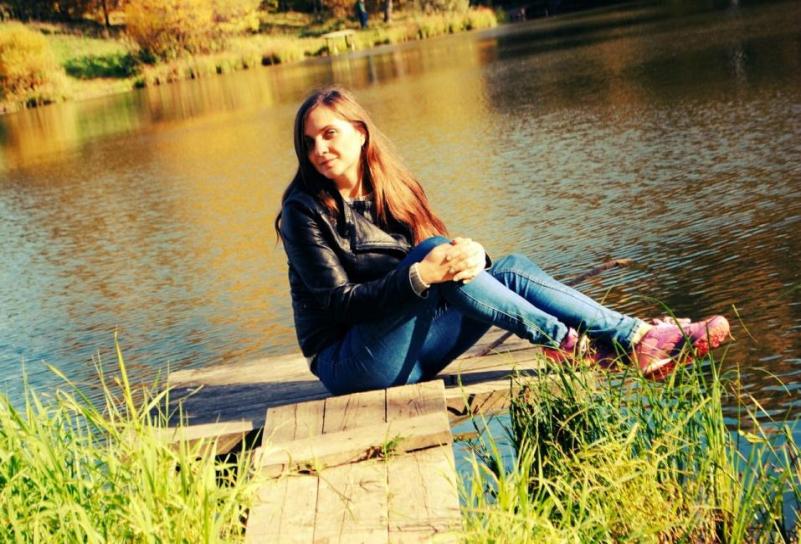 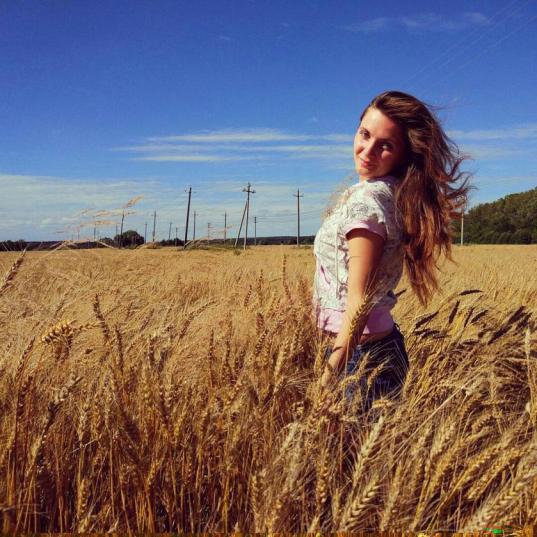 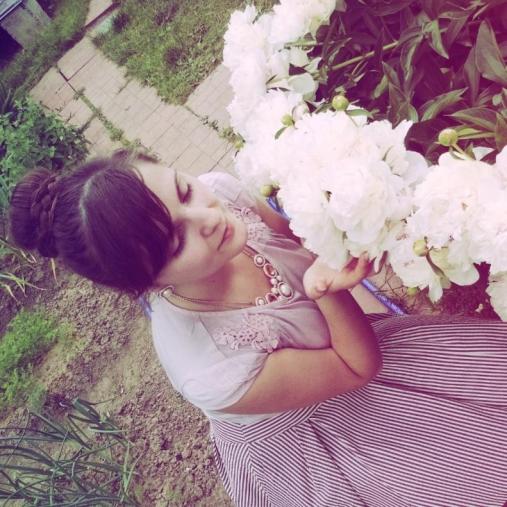 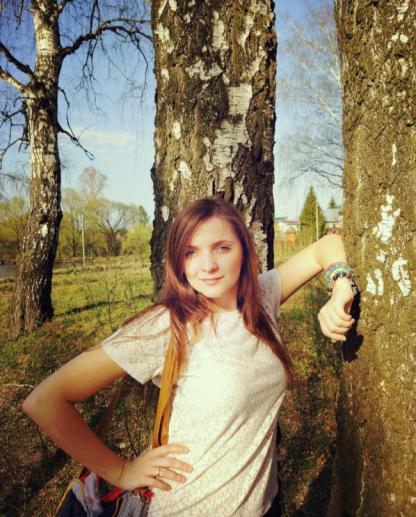 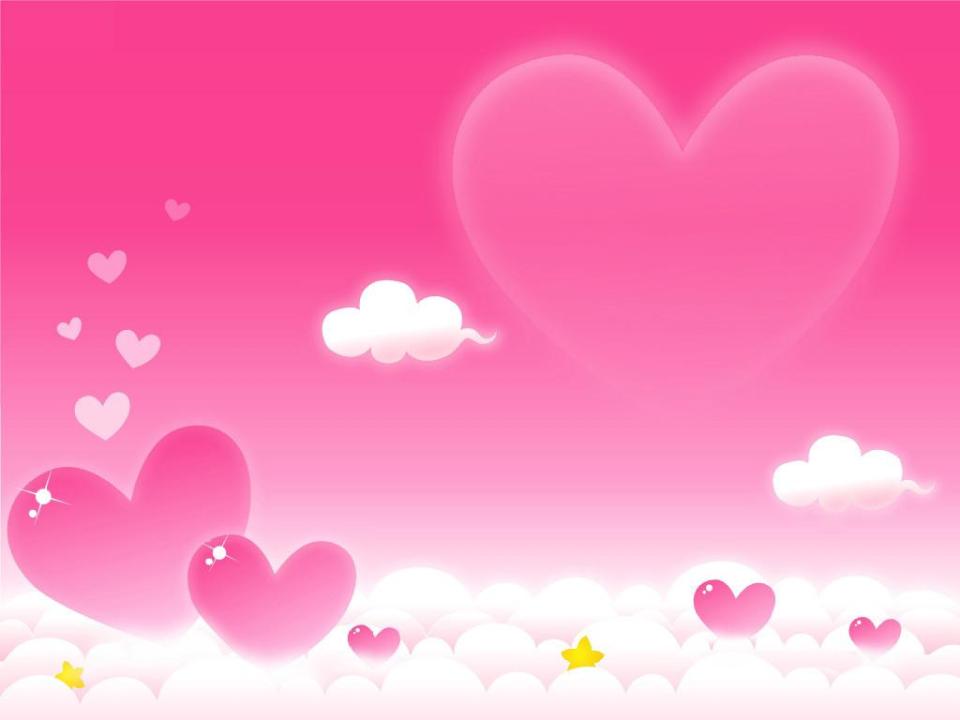 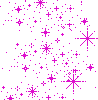 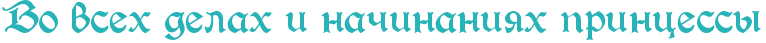 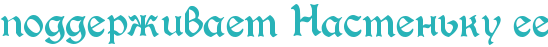 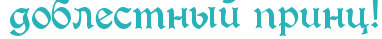 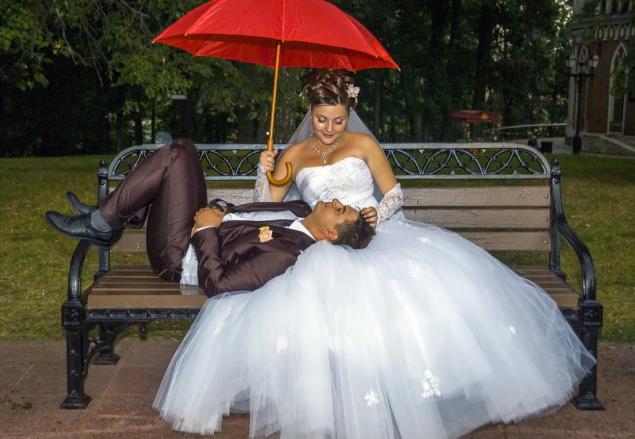 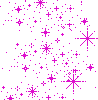 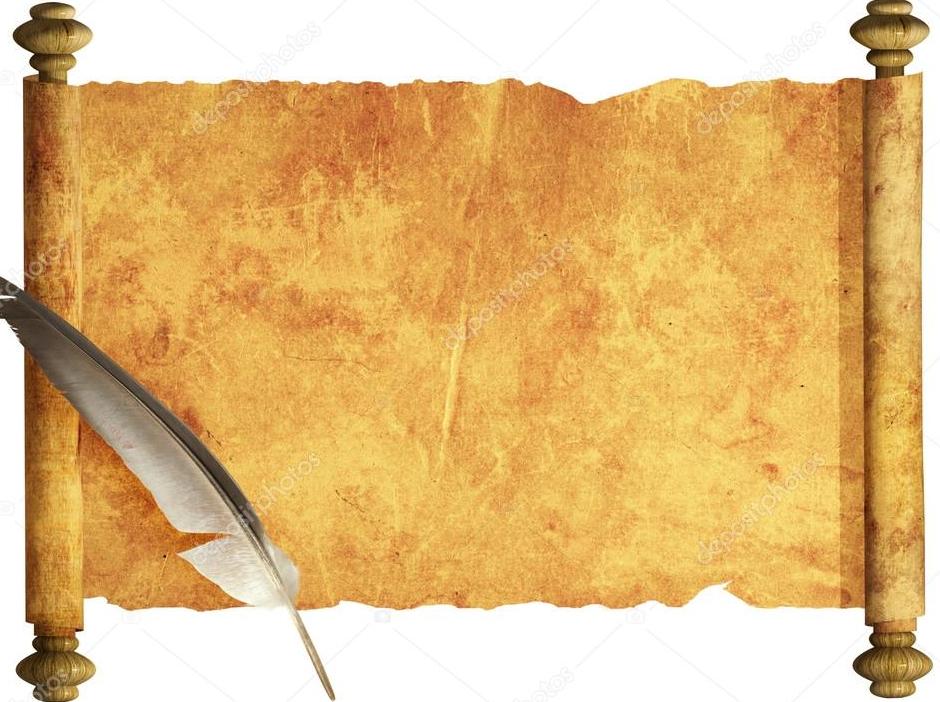 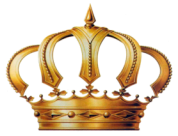 Планы на будущее 
принцессы Настеньки:
1)Прожить долго и счастливо со своим принцем 

2)Посетить  неизведанные странны

3) Стать королевой (продвижение по службе)

4) Помочь всем нуждающимся